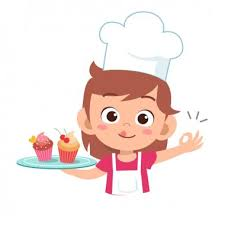 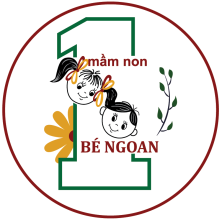 THỰC ĐƠN TUẦN 2 THÁNG 8
TỪ: 8/8 ĐẾN 12/8/2022